Биология в мире профессий
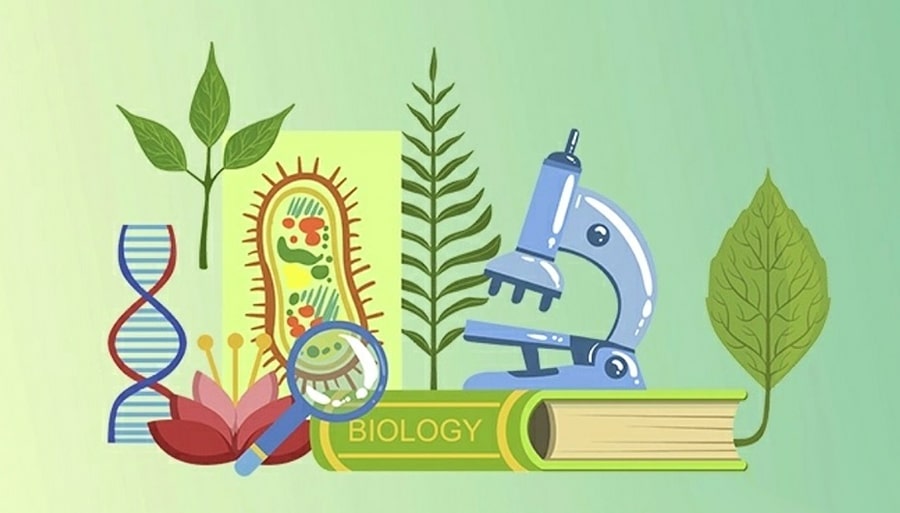 Тема урока:
Биологические профессии
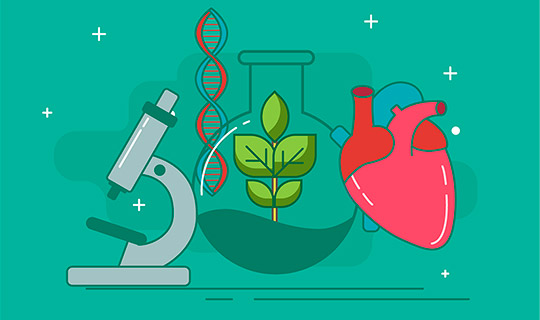 История биологии
Зачем нужна Биология?
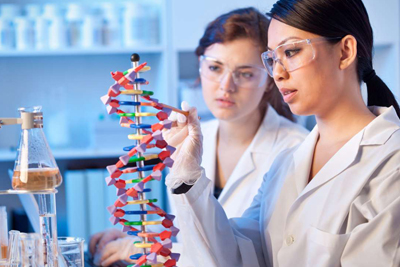 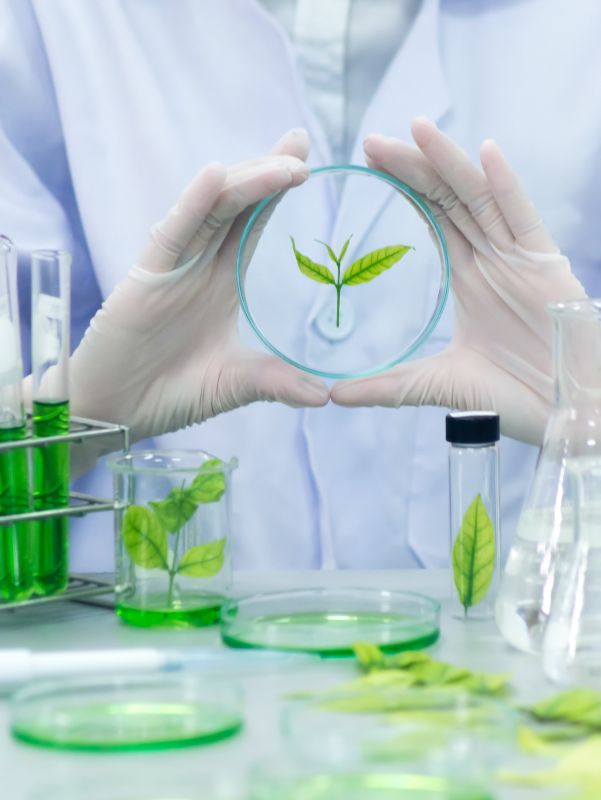 Медицина
Психология
Социология
Гигиена
Зоология
Ботаника
И т.д.
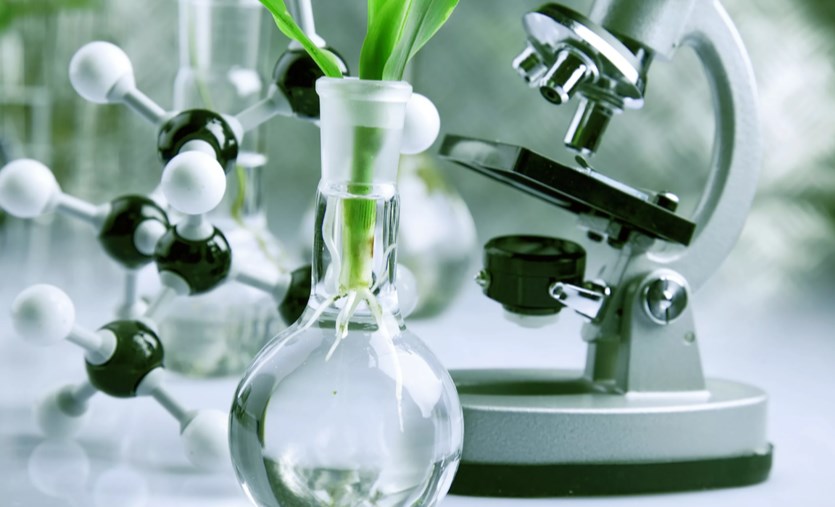 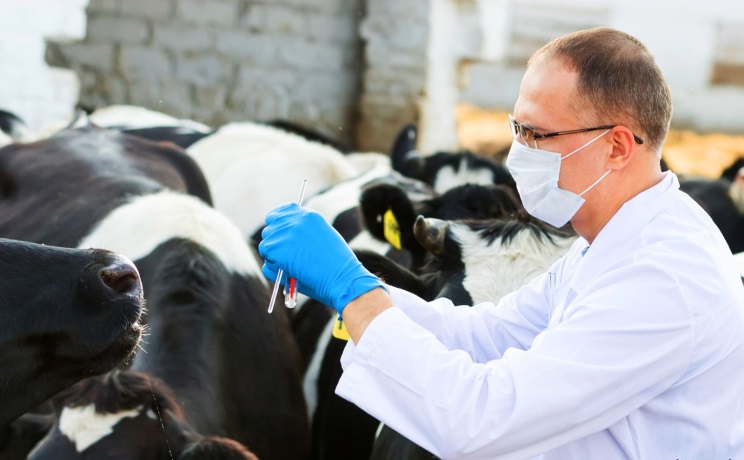 Игра «Соотнеси профессии»
Задание
Соотнесите профессии и отрасли биологии
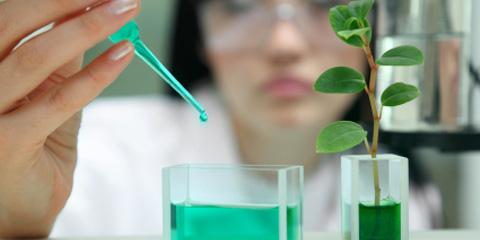 На выполнение задания  2 минуты
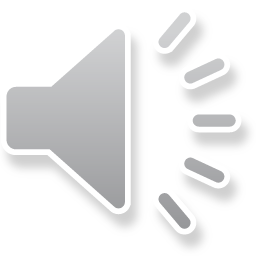 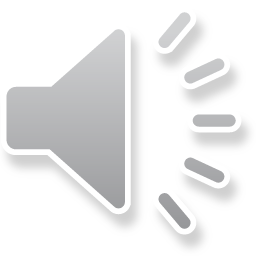 Правильный ответ
Биология
Анатомия
Ботаника
Экология
Врач
Агроном
Эколог
Фармаколог
Флорист
Биоремедиатор
Физиотерапевт
Таксономист
Экопродюссер
Доклады о профессиях
Игра «Узнай профессию лучше»
План
Трудовые функции специалиста
Профессиональные навыки специалиста
Профессиональные личностные качества специалиста
Необходимые знания (какие необходимо знать предметы)
Противопоказания в работе
На выполнение задания 5 минут
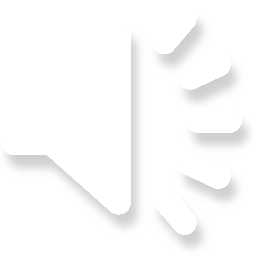 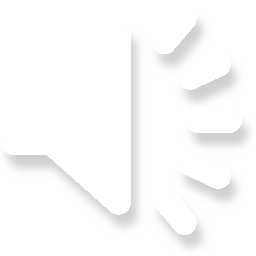 Выводы
Рекомендации по выбору профессии
1. Интересы и склонности
2. Профессиональные качества
3. Рынок туда
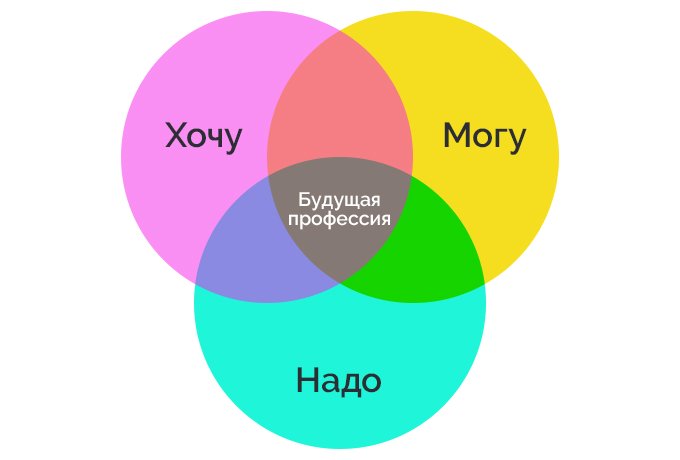 Закончи предложение
Сегодня я узнал…
Мне было интересно…
Я знал новое о…
Легче всего было задание…
Меня удивило…
Мне захотелось…
У меня не совсем получилось…
Я смог…
Я научился…
Спасибо за урок!!!